Nom
Nom
Nom
Nom
Nom
Nom
Nom
Nom
Nom
Nom
Nom
Nom
Nom
Nom
Nom
Nom
Nom
Nom
Nom
Nom
Nom
Nom
Nom
Nom
Nom
Nom
Nom
Nom
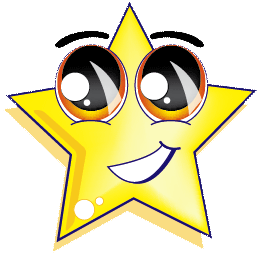 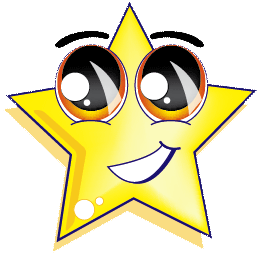 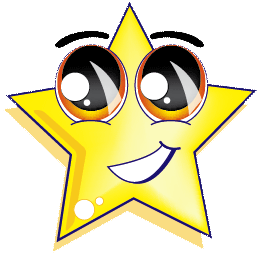 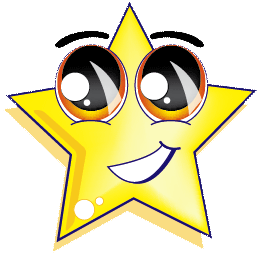 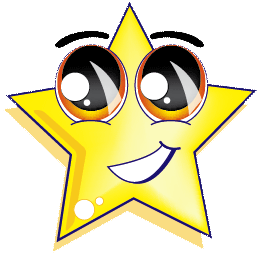 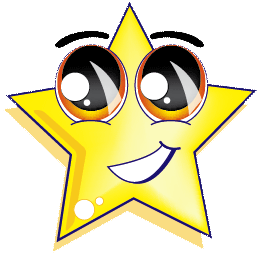 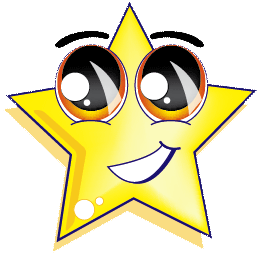 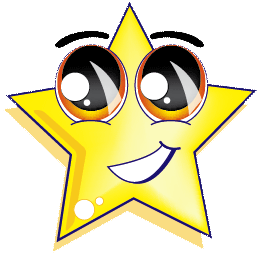 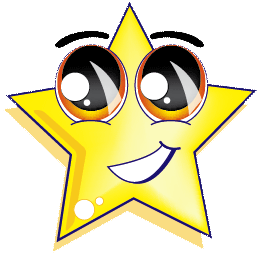 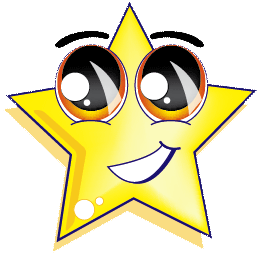 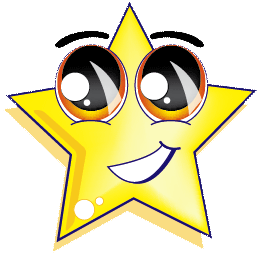 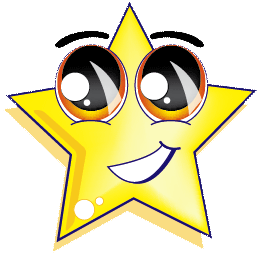 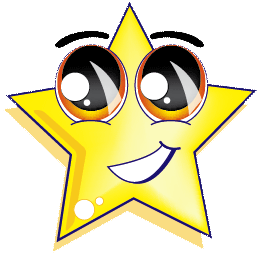 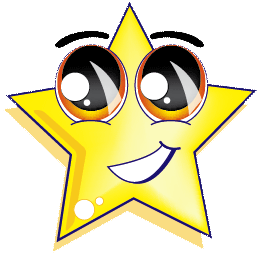 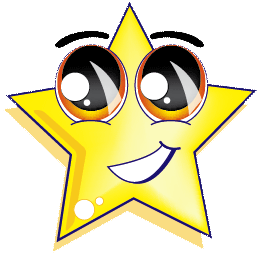 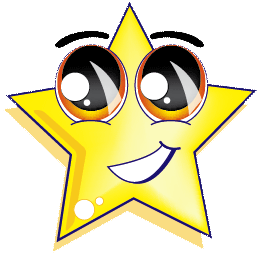 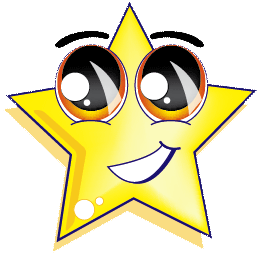 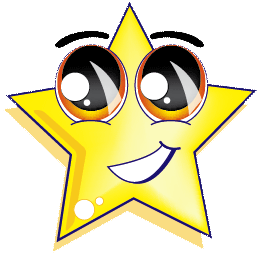 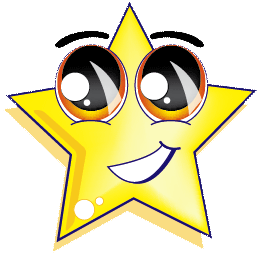 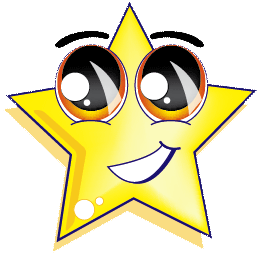 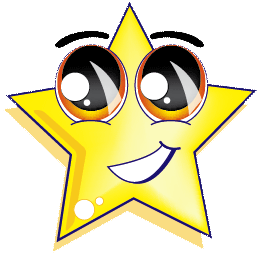 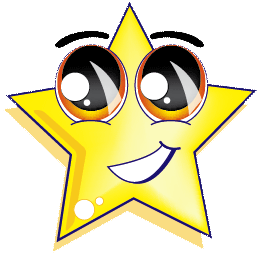 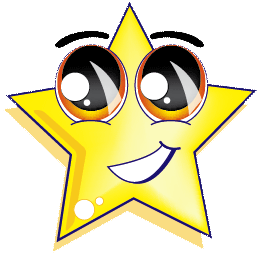 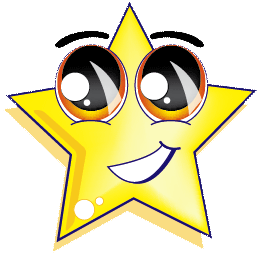 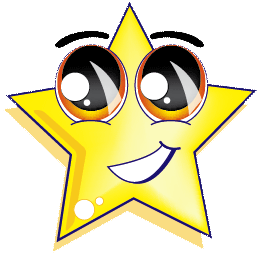 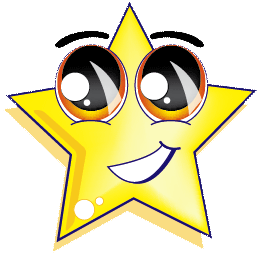 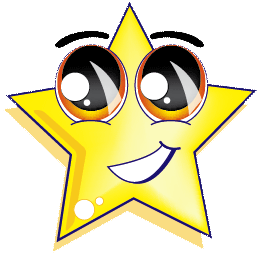 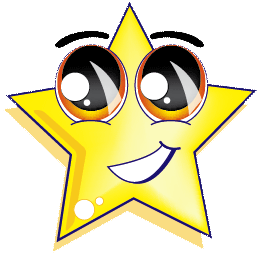